Escuela Normal De Educación Preescolar.
Licenciatura en educación preescolar.
Sexto semestre.

3°A
Curso:
Trabajo docente y proyectos de mejora escolar
Maestra:
Dolores Patricia Segovia Gómez 
“Diario de campo”
Alumna:
Valeria Elizabeth Preciado Villalobos N°14
Competencias de unidad:
• Plantea las necesidades formativas de los alumnos de acuerdo con sus procesos de desarrollo y de aprendizaje, con base en los nuevos enfoques pedagógicos.
• Establece relaciones entre los principios, conceptos disciplinarios y contenidos del plan y programas de estudio en función del logro de aprendizaje de sus alumnos, asegurando la coherencia y continuidad entre los distintos grados y niveles educativos.
• Utiliza metodologías pertinentes y actualizadas para promover el aprendizaje de los alumnos en los diferentes campos, áreas y ámbitos que propone el currículum, considerando los contextos y su desarrollo.
• Incorpora los recursos y medios didácticos idóneos para favorecer el aprendizaje de acuerdo con el conocimiento de los procesos de desarrollo cognitivo y socioemocional de los alumnos.
• Elabora diagnósticos de los intereses, motivaciones y necesidades formativas de los alumnos para organizar las actividades de aprendizaje, así como las adecuaciones curriculares y didácticas pertinentes.
• Selecciona estrategias que favorecen el desarrollo intelectual, físico, social y emocional de los alumnos para procurar el logro de los aprendizajes.
• Emplea los medios tecnológicos y las fuentes de información científica disponibles para mantenerse actualizado respecto a los diversos campos de conocimiento que intervienen en su trabajo docente.
• Construye escenarios y experiencias de aprendizaje utilizando diversos recursos metodológicos y tecnológicos para favorecer la educación inclusiva.
• Evalúa el aprendizaje de sus alumnos mediante la aplicación de distintas teorías, métodos e instrumentos considerando las áreas, campos y ámbitos de conocimiento, así como los saberes correspondientes al grado y nivel educativo.
• Elabora propuestas para mejorar los resultados de su enseñanza y los aprendizajes de sus alumnos.
• Utiliza los recursos metodológicos y técnicos de la investigación para explicar, comprender situaciones educativas y mejorar su docencia.
• Orienta su actuación profesional con sentido ético-valoral y asume los diversos principios y reglas que aseguran una mejor convivencia institucional y social, en beneficio de los alumnos y de la comunidad escolar.
• Decide las estrategias pedagógicas para minimizar o eliminar las barreras para el aprendizaje y la participación asegurando una educación inclusiva.

Saltillo, Coahuila 				14/06/2021
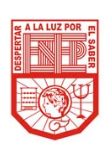 Lunes 14 de junio del 2021

Se mando mensaje en la mañana al grupo de padres de familia, deseándoles un buen día y recordándoles que hay que realizar las actividades en casa que se pidieron.
El día de hoy no se llevo a cabo clases en línea, pero se mando a los papás por medio de whats app, las actividades de tarea que se entregan como evidencia de la semana el viernes.
Se asistió a observar la clase de educación artísticas donde cantaron una canción referente al día del papá.
La necesidad de que se establezca una interacción entre el docente y los padres se debe a varios aspectos según el autor Macbeth (1989): 
Ya que se debe compatibilizar la educación familiar, no formal, con la de la escuela, formal, creando una educación compatible e interrelacionada. Y por ello, los docentes y el centro educativo deben tener en cuenta la educación familiar para crear y fomentar un aprendizaje escolar. 
La educación familiar es la base e influye enormemente en la enseñanza formal y es un factor significativo entre la complejidad de factores asociados a la desigualdad de oportunidades en educación.
Martes 15 de junio del 2021

Se mando mensaje en la mañana al grupo de padres de familia, deseándoles un buen día y recordándoles que hay que realizar las actividades en casa que se pidieron, se mando el link para la clase en línea y los materiales que se utilizarán.
Se estuvo resolviendo dudas de los padres de familia acerca de las actividades y los materiales que se iban a utilizar el día de la conexión, ya que es importante el manejo de material concreto. 
El uso de material concreto desde los primeros años ofrece a los estudiantes la posibilidad de manipular, indagar, descubrir, observar, al mismo tiempo que se ejercita la práctica de normas de convivencia y el desarrollo de valores como por ejemplo: la cooperación, solidaridad, respeto, tolerancia, la protección del medioambiente, entre otros.
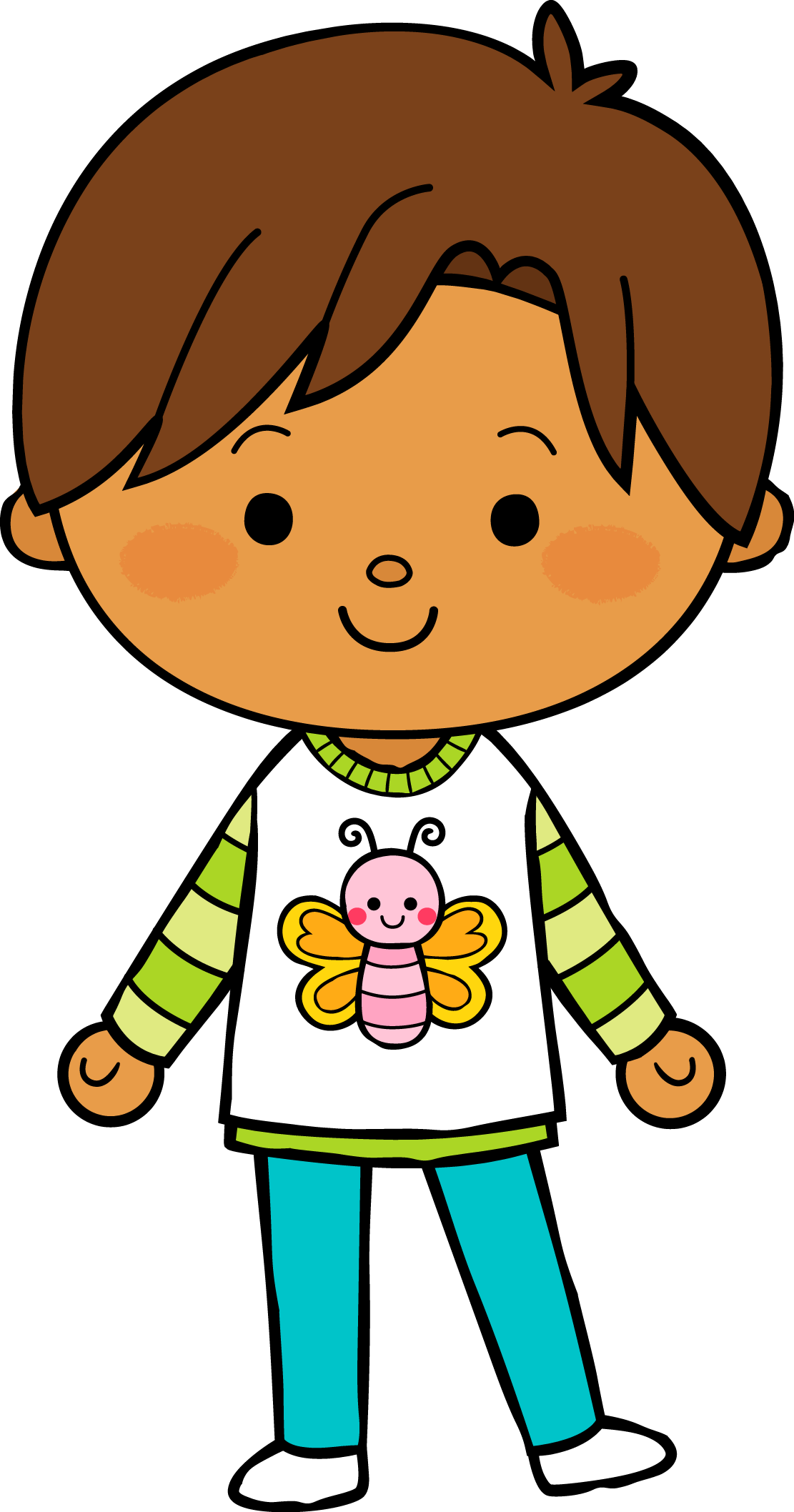 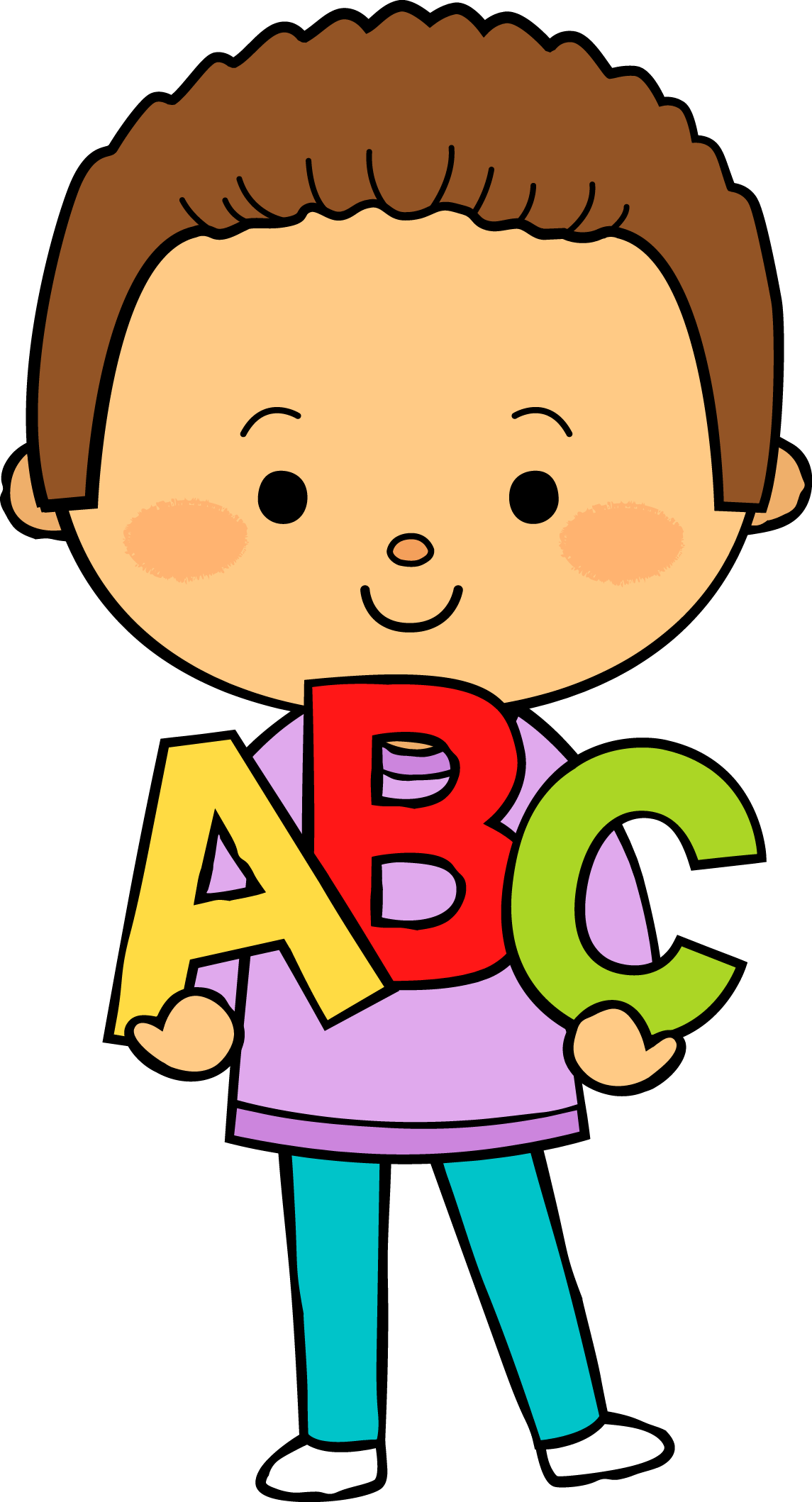 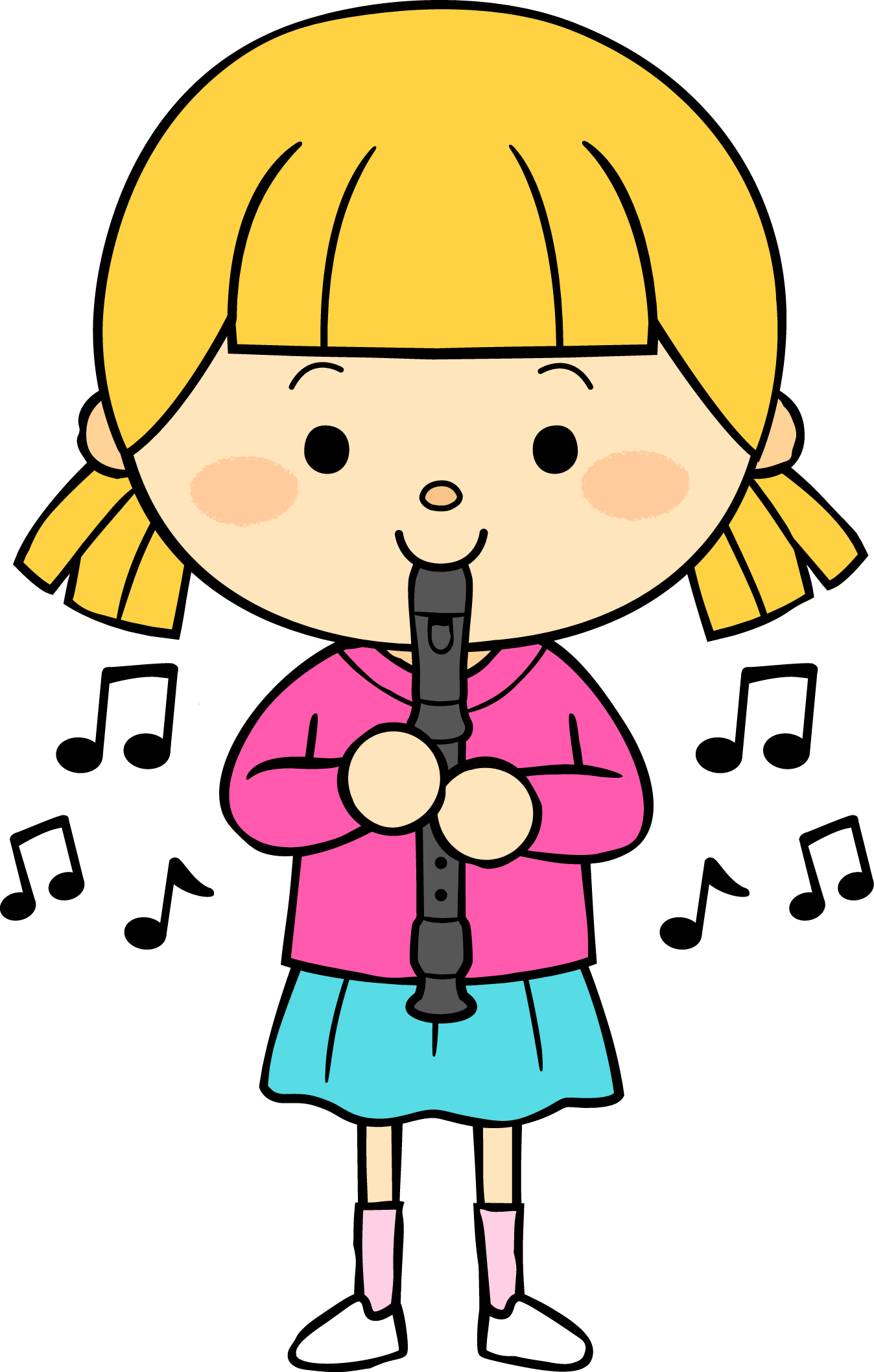 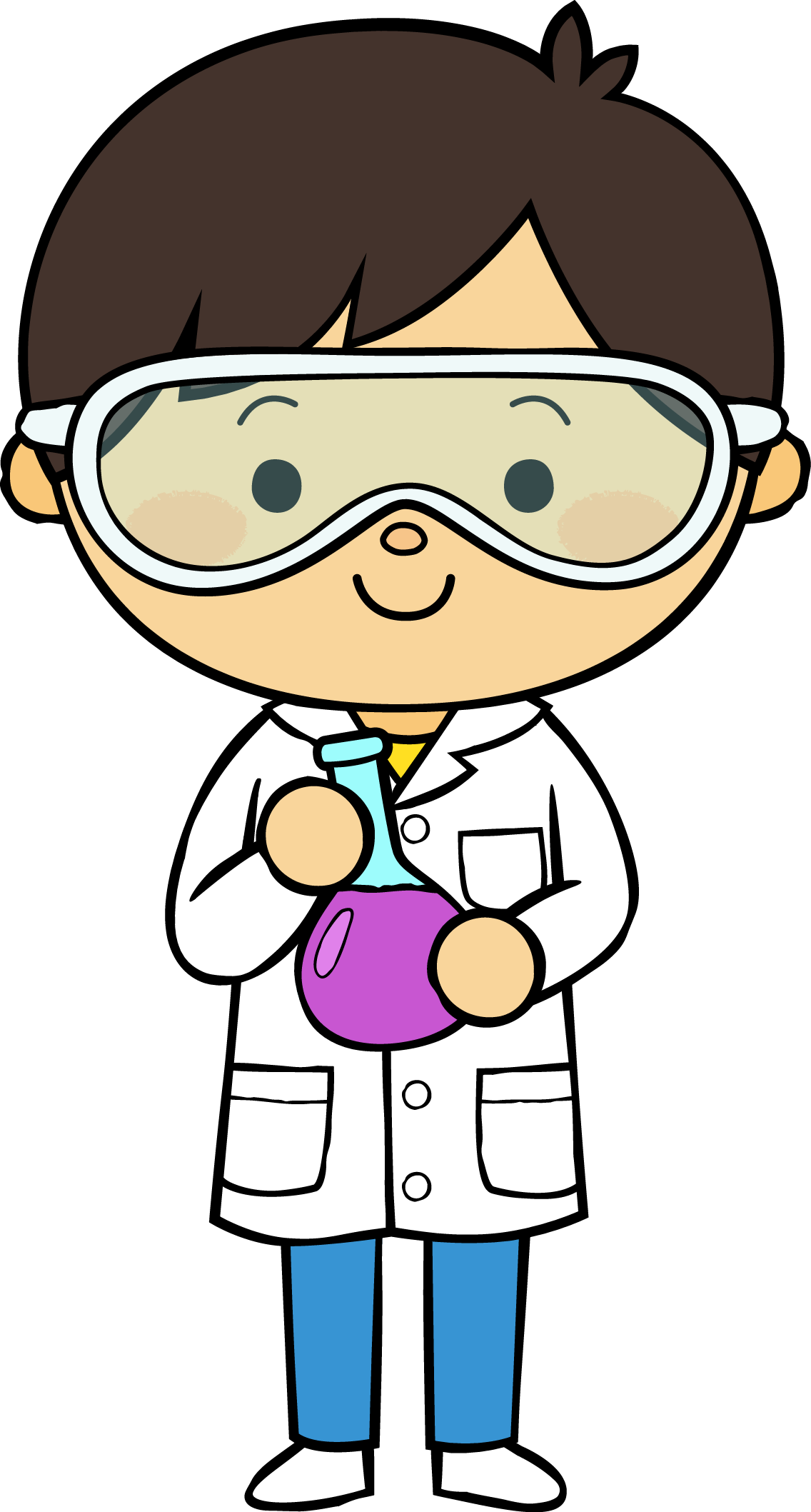 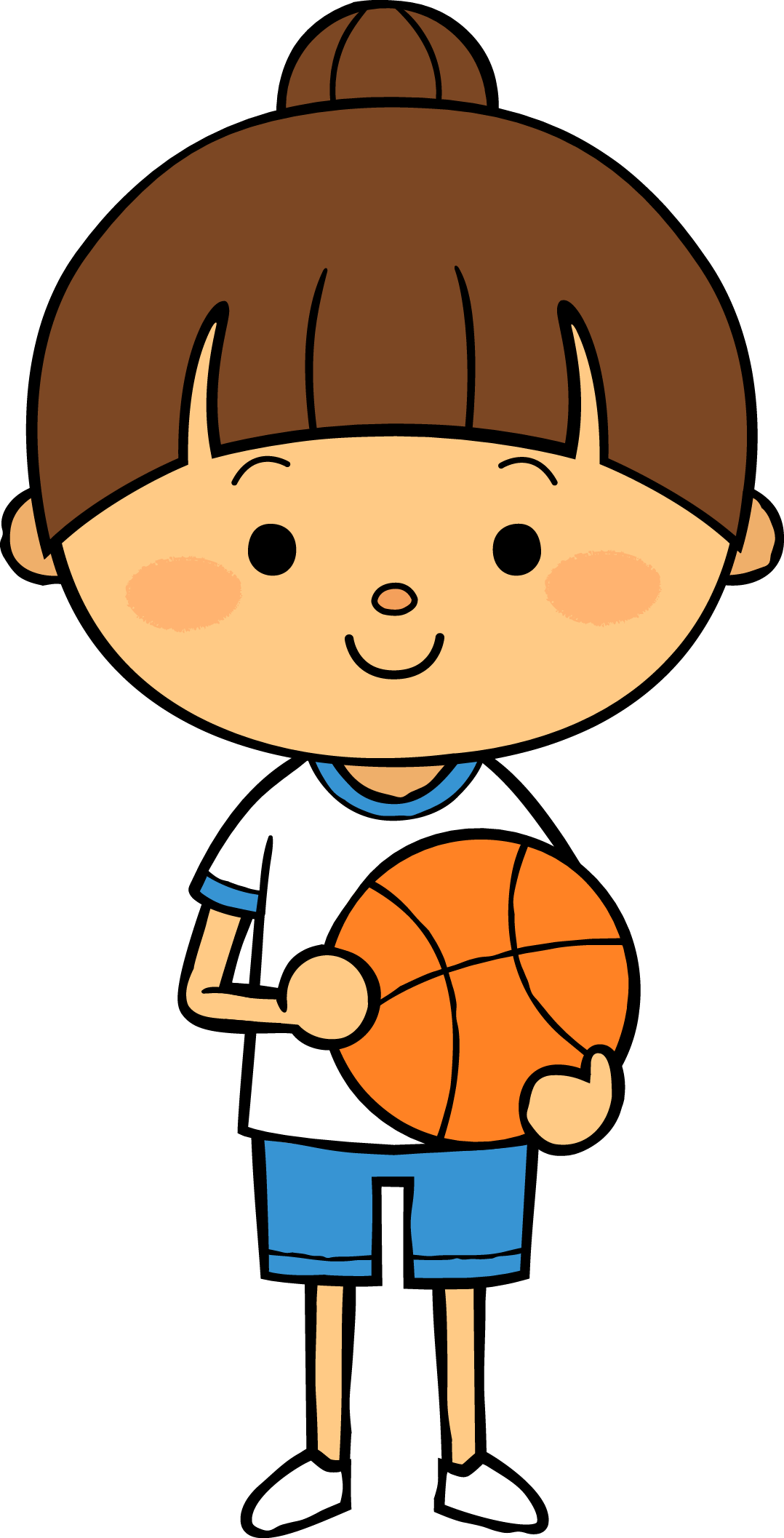 16
06
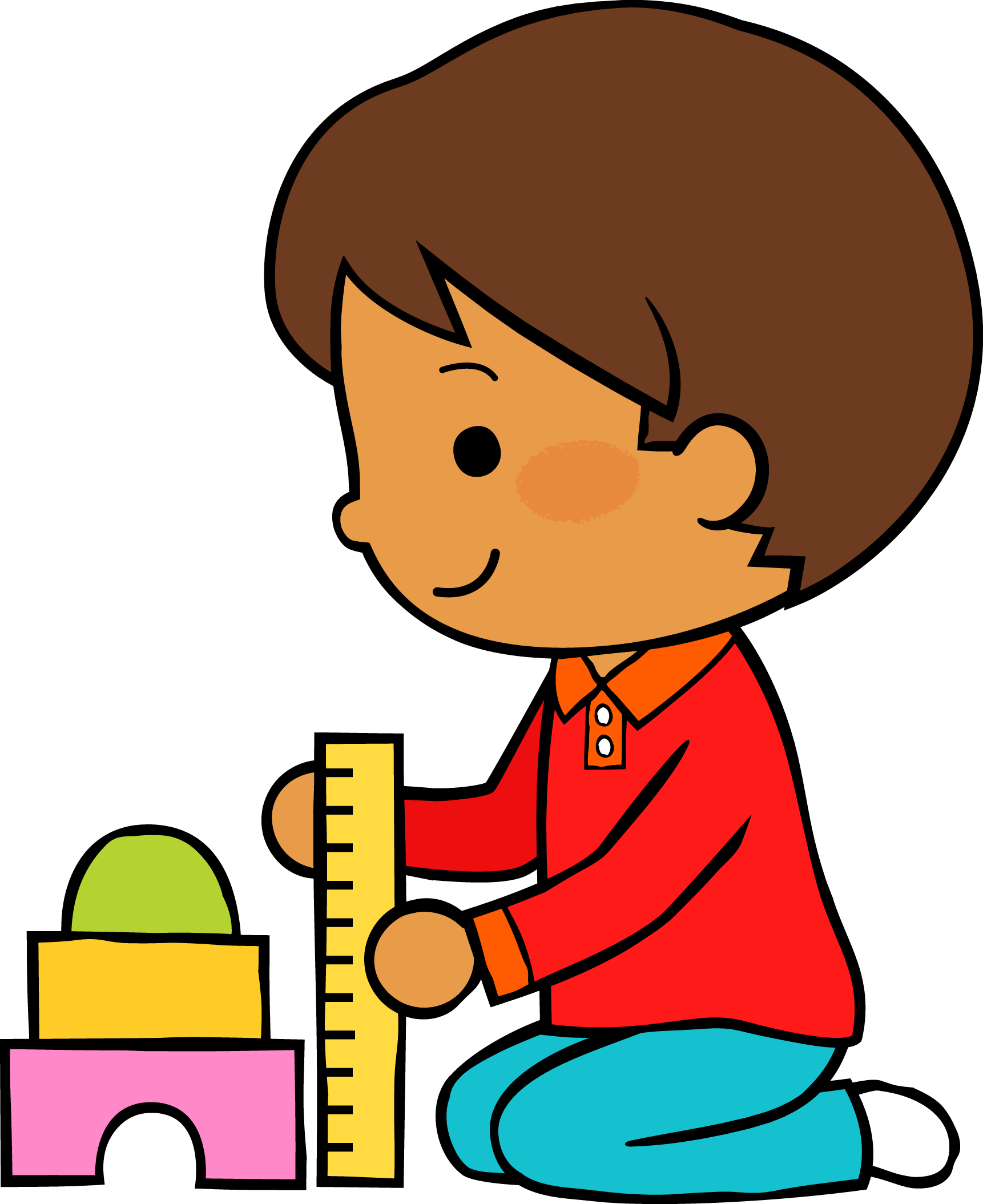 2021
X
M
M
J
V
L
Situación de Aprendizaje: ___Yo sé mi nombre_________________________
__________________________________________________________________
Autoevaluación
Manifestaciones de los alumnos
Aspectos de la planeación didáctica
Campos de formación y/o áreas de desarrollo personal y social a favorecer
Pensamiento 
matemático
Lenguaje y
comunicación
X
Exploración del mundo natural y social
Educación 
Física
Educación Socioemocional
Artes
X
La jornada de trabajo fue:
Exitosa
Buena
Regular
Mala
Observaciones
___Cuando los niños trabajan con material concreto la clase se vuelve más divertida y dinámica________________________________________________________________
Logro de los aprendizajes esperados 
      Materiales educativos adecuados
       Nivel de complejidad adecuado 
       Organización adecuada
       Tiempo planeado correctamente
       Actividades planeadas conforme a lo planeado
X
X
X
X
X
X
Interés en las actividades
Participación de la manera esperada
Adaptación a la organización establecida
Seguridad y cooperación al realizar las actividades
Todos   Algunos  Pocos   Ninguno
X
X
X
X
Rescato los conocimientos previos
Identifico y actúa conforme a las necesidades e intereses de los alumnos  
Fomento la participación de todos los alumnos 
Otorgo consignas claras
Intervengo adecuadamente
Fomento la autonomía de los alumnos
X
X
X
Si            No
X
X
X
Logros
Dificultades
__El internet es un inconveniente y las consignas no se logran dar por completo por las trabas del audio_________________________________
___Los niños mostraron mucho interés por la actividad ya que se utilizó material concreto_____
Jueves 17 de junio del 2021

Se mando mensaje en la mañana al grupo de padres de familia, deseándoles un buen día y recordándoles que hay que realizar las actividades en casa que se pidieron.
Se recordó que el día de mañana se entregan las evidencias de la semana, para que las tengan preparadas.
La comunicación diaria con los padres es importante y de igual manera motivarlos, La motivación familiar puede ser tu gran aliado para darles ese impulso que ellos necesitan para no caer ante las adversidades, salir adelante e ir cumpliendo sus sueños y metas.
Viernes 18 de junio del 2021

Se mando mensaje en la mañana al grupo de padres de familia, deseándoles un buen día y recordándoles que hay que realizar las actividades en casa que se pidieron.
Se recordó que el día de hoy se entregan las evidencias de la semana, para poder revisarlas.
Es importante tener diferentes instrumentos de valuación para revisar estas evidencias, el propósito de la evaluación es tomar las decisiones pertinentes para asignar una calificación totalizadora a cada estudiante que refleje la proporción de objetivos logrados en el curso. Su función es explorar en forma equivalente el aprendizaje de los contenidos incluidos logrados en los resultados en forma individual. (Cruz, F; Quiñones, A.)
Referencias bibliográficas
https://www.feandalucia.ccoo.es/docu/p5sd7214.pdf 

https://educacion.gob.ec/tips-de-uso/ 

https://blog.sorteostec.org/motivacion-familiar 

https://www.redalyc.org/pdf/853/85323935009.pdf